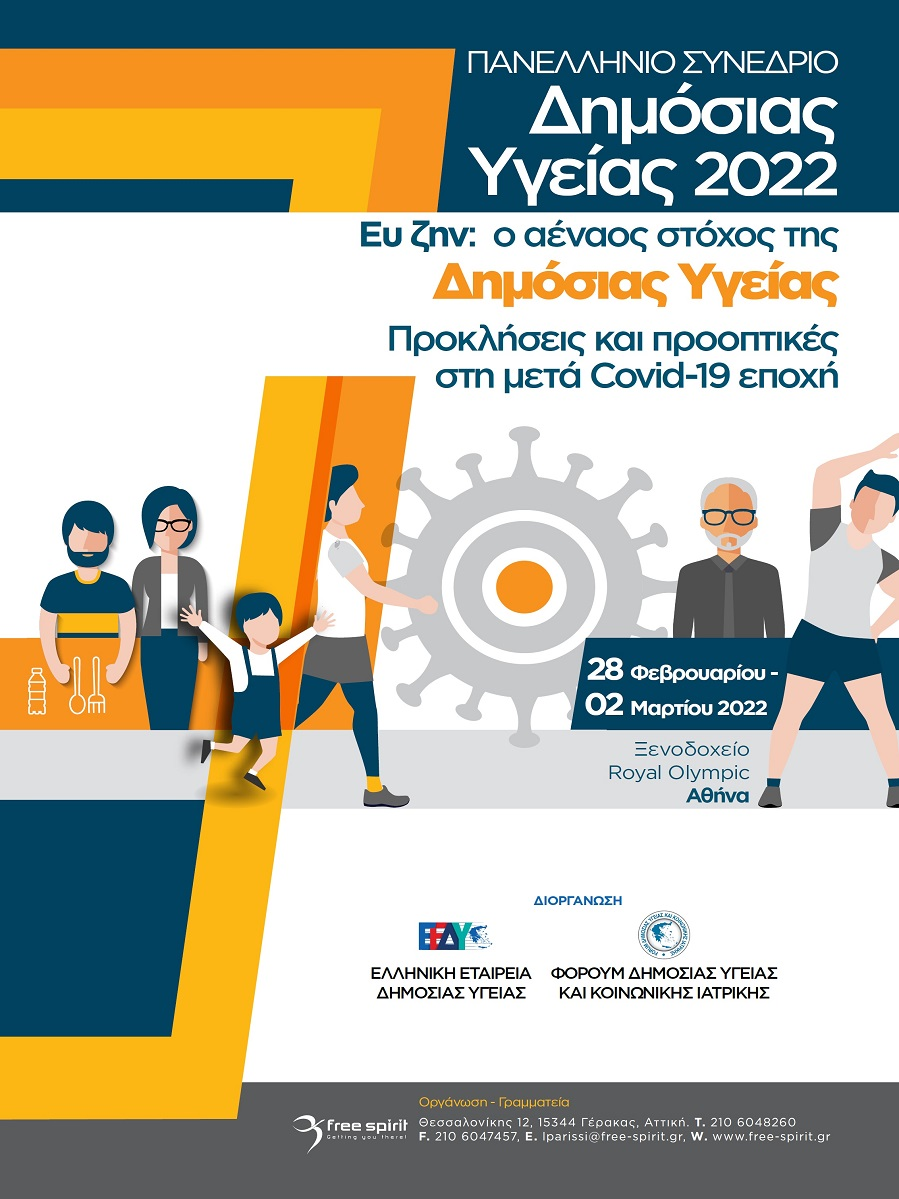 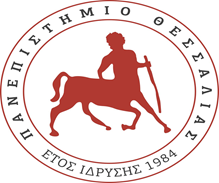 eP37ΕΠΙΠΟΛΑΣΜΌΣ ΤΗΣ COVID-19 ΣΕ ΑΣΘΕΝΕΙΣ ΜΕ ΨΩΡΙΑΣΗ ΜΕΤΑ ΤΟ 2Ο ΠΑΝΔΗΜΙΚΟ ΚΥΜΑ.
Παπαγιάννης Δημήτριος 1,Θάνος Θεοφάνης 2,Αληφακιώτη Δήμητρα 2, Ντάβαρη Νίκη 2, Ζαφειρίου Ευτέρπη 2.

1.Εργαστήριο Δημόσιας Υγείας & Ανοσοποίησης Ενηλίκων, Σχολή επιστημών Υγείας, Τμήμα Νοσηλευτικής, Πανεπιστήμιο Θεσσαλίας , Λάρισα
2. Δερματολογική Κλινική, Σχολή επιστημών Υγείας, Τμήμα Ιατρικής, Πανεπιστήμιο Θεσσαλίας , Λάρισα
Εισαγωγή: Η ψωρίαση είναι μια χρόνια φλεγμονώδης μη-μεταδιδόμενη δερματοπάθεια. Η φλεγμονή εκδηλώνεται κυρίως στο δέρμα και σε κάποιες περιπτώσεις επηρεάζει και τις αρθρώσεις (ψωριασική αρθρίτιδα). Στο δέρμα εμφανίζεται με φαγούρα, ερυθρότητα και ξηρές φολίδες (λέπια). Τα πιο συχνά σημεία εκδήλωσης είναι οι αγκώνες, το τριχωτό της κεφαλής και η περιοχή της μέσης. Σε ένα μικρότερο ποσοστό (25%) η ψωρίαση εκδηλώνεται ήπια και δεν επηρεάζει σημαντικά την καθημερινότητα.
Σκοπός : Σκοπός της παρούσας έρευνας ήταν να μετρήσει  σε αυτή την ειδική ομάδα ασθενών  πόσοι νόσησαν από την  COVID-19  ασθένειας μετά το 2ο πανδημικό κύμα.
Υλικό, Μέθοδος: 65 ασθενείς με ψωριασική αρθρίτιδα οι οποίοι παρακολουθούνται στα εξωτερικά ιατρεία της Δερματολογικής κλινικής του Πανεπιστημιακού Νοσοκομείου Λάρισας προσήλθαν εθελοντικά για έλεγχο αντισωμάτων την πρώτη εβδομάδα του Δεκέμβρη του 2020. Από τους συμμετέχοντες οι 18 ήταν γυναίκες 28% και οι 47 άνδρες 72%. Η μέθοδος η οποία χρησιμοποιήθηκε για τον έλεγχο των αντισωμάτων έναντι της COVID-19  ασθένειας ήταν η ποσοτική μέθοδος μέτρησης Ig-G αντισωμάτων (IgG II Quant method (Architect, Abbott, Illinois, USA).
Αποτελέσματα: Σε σύνολο 65 ορών αίματος 5 ασθενείς με ψωρίαση βρέθηκαν με θετική αντισωματική απάντηση. Το διάστημα μέτρησης αναφέρεται από 21 έως 40.000 AU/ml και ως όριο θετικότητας είναι ≥50 AU/ml (όπως καθορίζεται από τον κατασκευαστή). Ο τίτλος αντισωμάτων κυμάνθηκε από 141-3649 AU/ml με μέσο γεωμετρικό τίτλο αντισωμάτων ( GMT 1358 AU/ml).
Συμπεράσματα: Το  χαμηλό ποσοστό οροεπιπολασμού που κατέγραψε η παρούσα έρευνα για την ομάδα των  ασθενών με ψωριασική αρθρίτιδα δημιουργεί την ανάγκη για περεταίρω παρακολούθηση αλλά και υψηλή εμβολιαστική κάλυψη της ομάδας ασθενών με ψωρίαση για την προστασία έναντι της νόσου.